SS2015 report
Wang Shuoyang
2015/08/07
Purpose of simulation study
My study topic is magnetic reconnection (MHD regime)
     observation (low resolution)
     experiment (difficult to control)
     numerical simulation (easy to develop)
MR requires delicate treatment
     robust code is demanded
Simulation test I
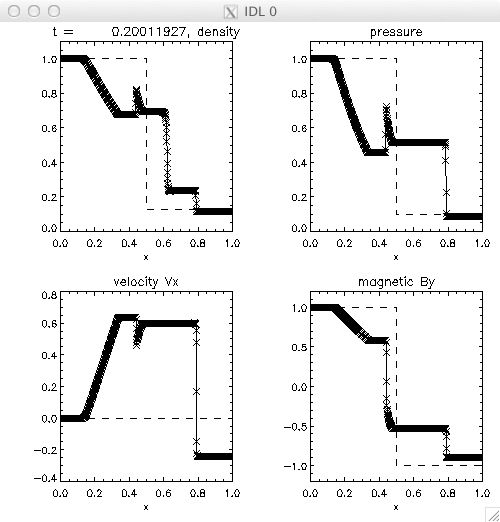 t=0
Simulation test II
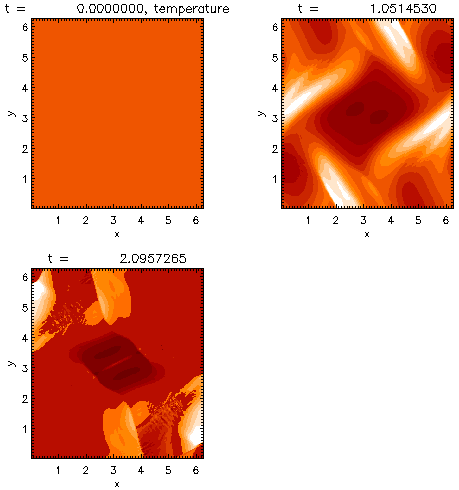 simulation breaks
Simulation test II
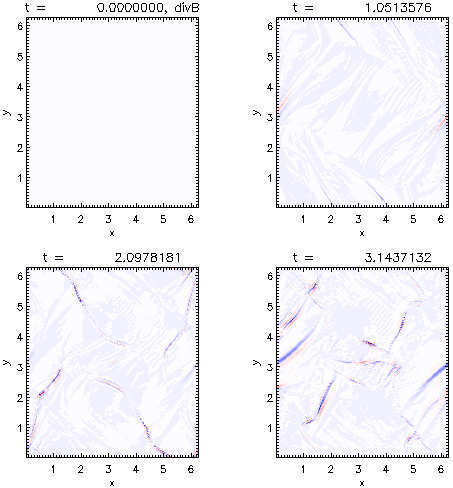 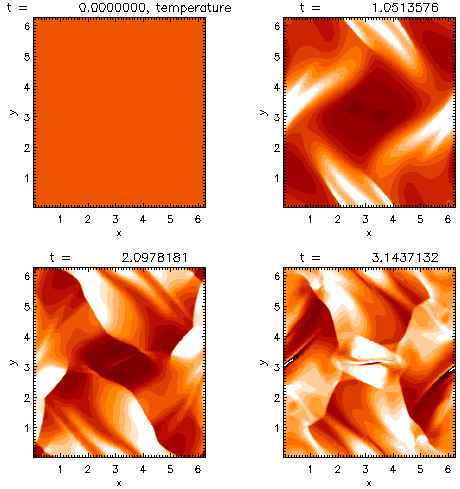 if diffusion propagation speed is reduced, no negative pressure  needs further checking
Summary